ỦY BAN NHÂN DÂN QUẬN LONG BIÊNTRƯỜNG MẦM NON HOA MỘC LAN
GIÁO ÁN TẠO HÌNH
Đề tài	    : Tô màu đồ chơi của bé
Chủ đề	    : Đồ dùng đồ chơi của lớp bé
Lứa tuổi    : Mẫu giáo bé
Số trẻ	    : 24 trẻ
Giáo viên  : Lê Kim Chi
Năm học 2024 - 2025
I. Mục đích - Yêu cầu:
1. Kiến thức :
-  Trẻ biết tên những đồ chơi gần gũi với bé, biết sử dụng kỹ năng tô màu để tô màu đồ chơi
2. Kỹ năng:
- Trẻ biết ngồi đúng tư thế và cầm bút đúng cách
- Biết sử dụng  nhiều  màu để tô đồ chơi
3. Thái độ:
- Biết giữ gìn sản phẩm của mình làm ra
II, Chuẩn bị:
1. Đồ dùng của cô:
* Đồ dùng của cô
- Tranh mẫu gợi ý
- Giá treo tranh
- Tranh mẫu vẽ cuộn len
 Giáo án điện tử
 Bảng tương tác
2. Đồ dùng của trẻ :
- Vở tập vẽ
- Bút màu sáp, màu nước
- Kim sa, nhũ, len
Ổn định tổ chức:  Cô và trẻ trò chuyện về đồ chơi trong lớp bé!
2. Phương pháp, hình thức tổ chức:
a) Hướng dẫn tập thể
+ Bức tranh vẽ gì?
+ Cô đã tô màu gì?
+ Cô tô như thế nào
+ Cô tô bằng chất liệu gì
+ Cô đã dùng những chất liệu gì để trang trí đồ chơi cho con gấu?
+ Cô đã chọn màu để tô như thế nào? Khi tô các con chú ý điều gì?
 b) Hướng dẫn cá nhân
- Con sẽ tô như thế nào?
- Dùng màu gì để tô?
- Con sẽ tô bức tranh thật nhiều màu sắc cho thật đẹp nhé!
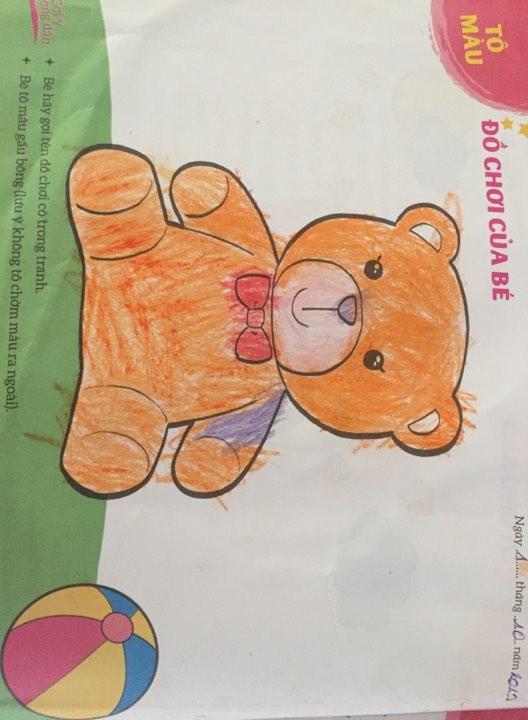 c. Trẻ thực hiện
- Cô cho trẻ về chỗ ngồi và hướng dẫn nhắc nhở trẻ cách cầm bút, cách tô, tư thế ngồi đúng.
- Bao quát trẻ trong khi trẻ thực hiện, khuyến khích động viên những trẻ chậm, gợi ý thêm nội dung mở cho những trẻ khá.
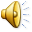 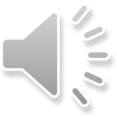 d, Trưng bày sản phẩm:
Các con vừa tô tranh gì? Cô nhận xét chung sản phẩm của trẻ. 
- Gợi ý trẻ nhận  xét tranh nào đẹp? Vì sao?
- Hỏi một vài trẻ thích tranh của ai? Vì sao? 
- Cô nhận xét chung, khen ngợi động viên trẻ.
Cô nhận xét chung lại tranh của trẻ
3. Kết thúc: 
- Cô và trẻ cùng  hát:  “Trường chúng cháu là trường mầm non”